Учитель математики и информатики ГОУ СОШ №1372 города Москвы Федотова Елена Александровна
Итоговое  повторение 
в 5 классе
Федотова Е.А. ГОУ СОШ №1372  Москва
Математическое ралли
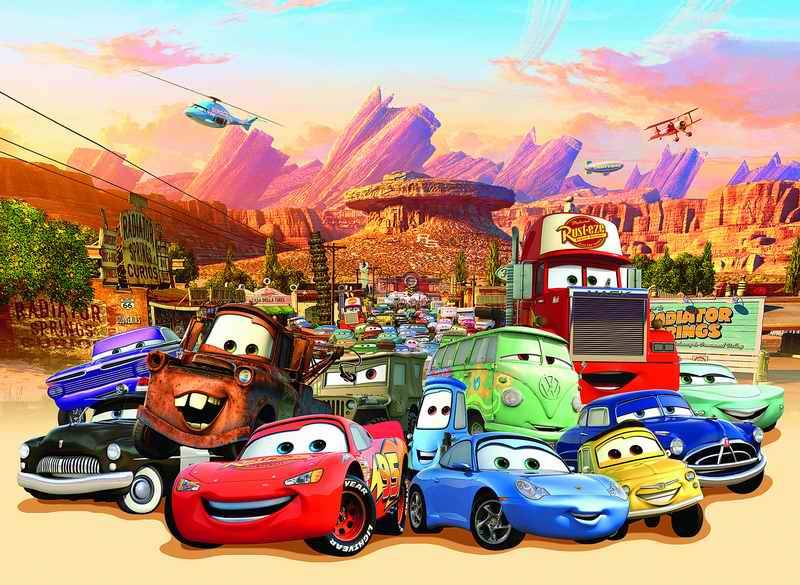 Федотова Е.А. ГОУ СОШ №1372  Москва
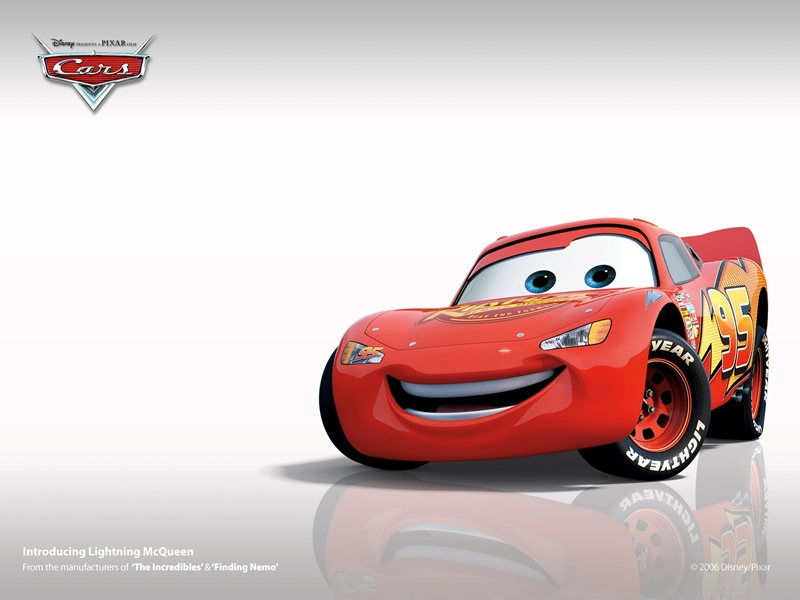 Мы, играя, проверяем, что умеем и что знаем.
Федотова Е.А. ГОУ СОШ №1372  Москва
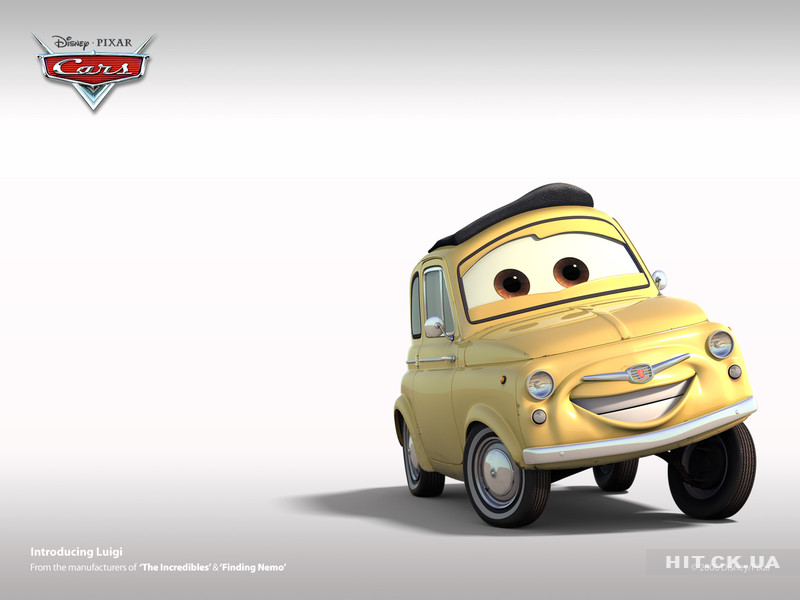 Дорогу осилит бегущий, а …
Федотова Е.А. ГОУ СОШ №1372  Москва
Вычислить и узнать девиз урока.
4,9 + 3,1 =
0,3 ∙ 20 =
0,02 : 0,1 =
0,9 – 0,4 =
4,8 : 0,6 =
1,2 ∙ 5 =
2 – 1,8 =
8) 4,2  : 6 =
9)  58 ∙ 0,1 =
10) 1,1 + 3,4 =
11)    ––
12) 8,7 – 0,7 =
13)  1,2 ∙ 0,5 =
14) 4 – 2,6 =
15) 0,2 + 9,8 =
16) 0,8 ∙ 5 =
17) 1,8 : 0,2 =
18) 0,07 + 0,63 =
19) 6,3 : 3 =
20)    !
Федотова Е.А. ГОУ СОШ №1372  Москва
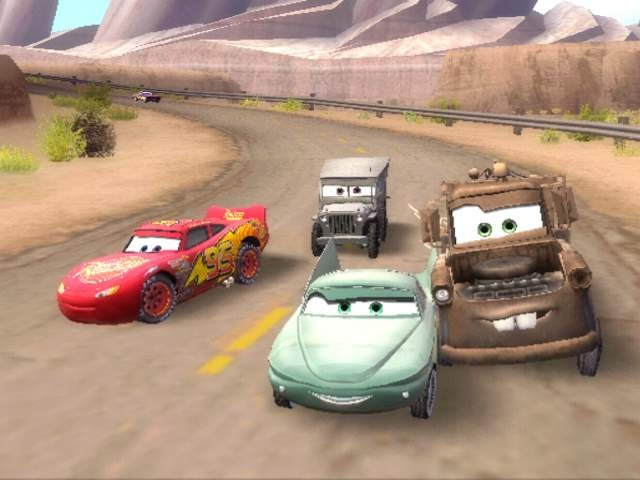 Кросс - опрос
Федотова Е.А. ГОУ СОШ №1372  Москва
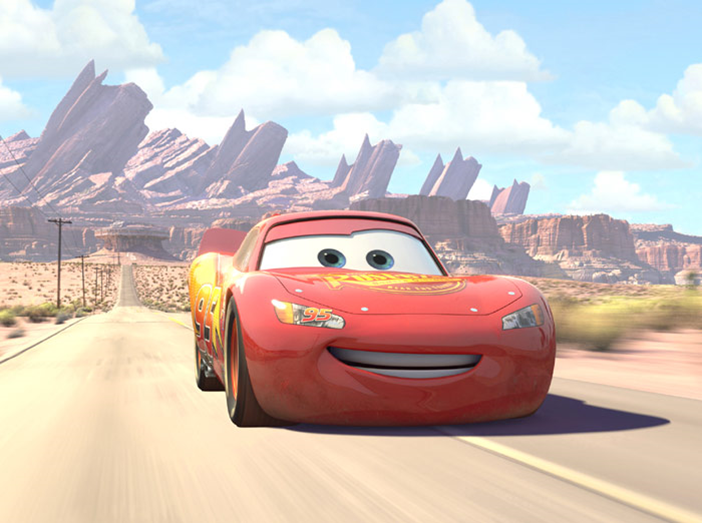 Как умножить десятичную дробь на 10, 100, 1000?
Какая дробь называется неправильной?
Как сложить дроби с одинаковыми знаменателями?
Как выполнить деление десятичных дробей?
Как выделить целую часть из неправильной дроби?
Как вычесть десятичные дроби?
Какое число называется смешанным?
Федотова Е.А. ГОУ СОШ №1372  Москва
Разминка
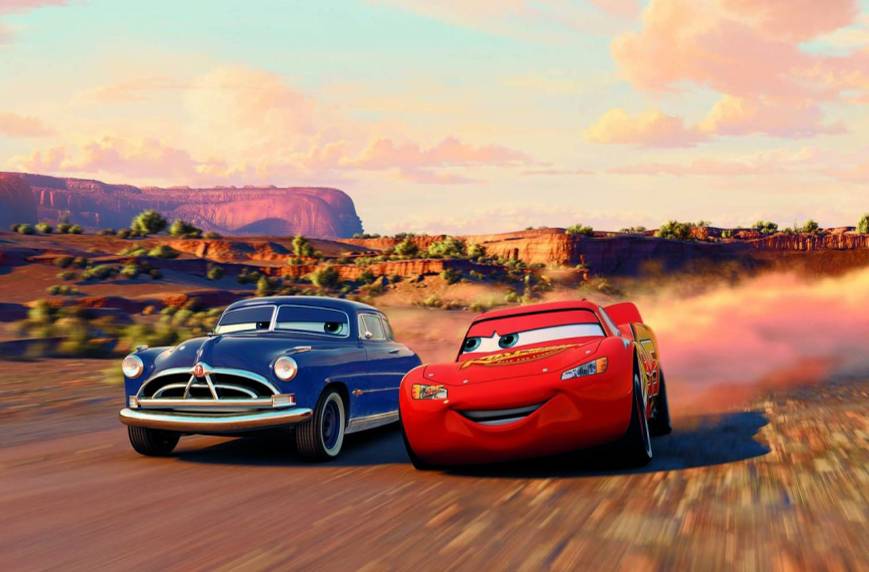 Федотова Е.А. ГОУ СОШ №1372  Москва
Решите задачу:
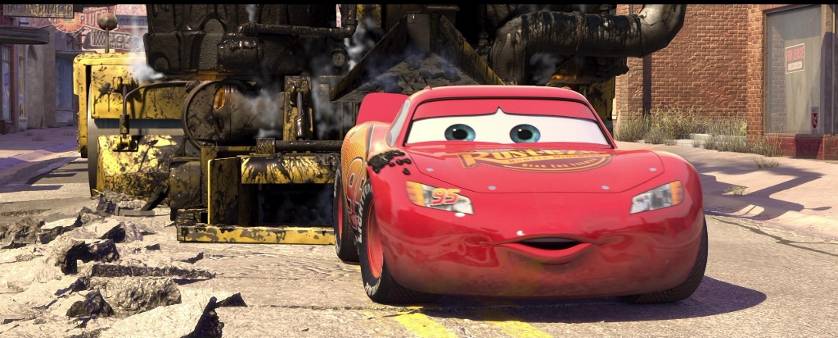 Федотова Е.А. ГОУ СОШ №1372  Москва
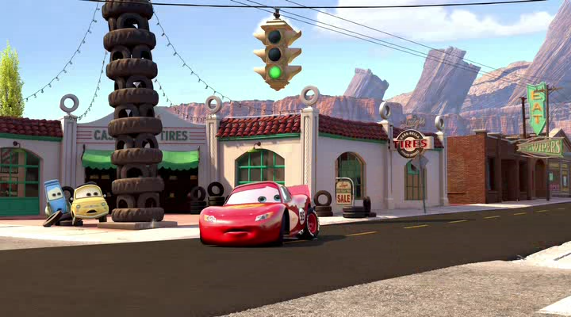 Решение:
Федотова Е.А. ГОУ СОШ №1372  Москва
Эстафета
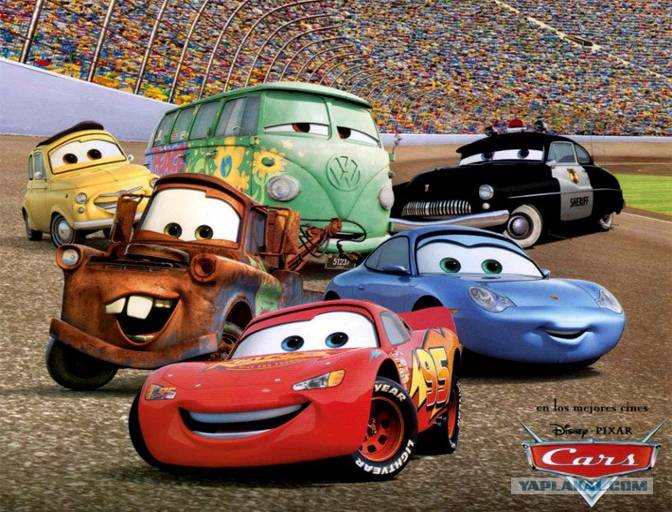 Федотова Е.А. ГОУ СОШ №1372  Москва
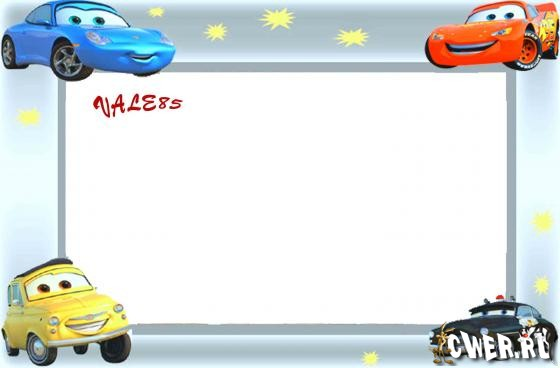 Укажите порядок действия и найдите значение выражения:
1
3
2
4
Федотова Е.А. ГОУ СОШ №1372  Москва
0,84 : 2,1 = 0,4
  3,5 ∙ 0,18 = 0,63
 0,4 + 0,63 = 1,03
 1,03 – 0,08 = 0,95
Проверяем:
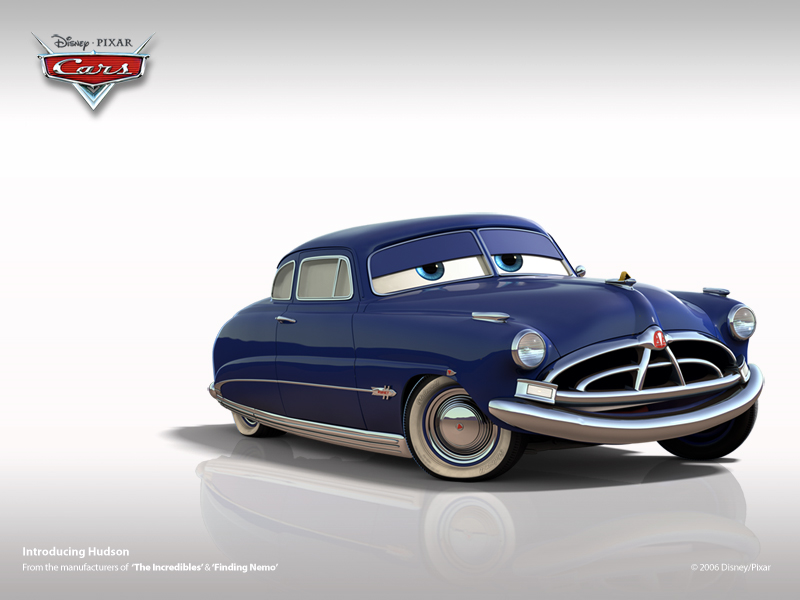 Федотова Е.А. ГОУ СОШ №1372  Москва
Пит-стоп
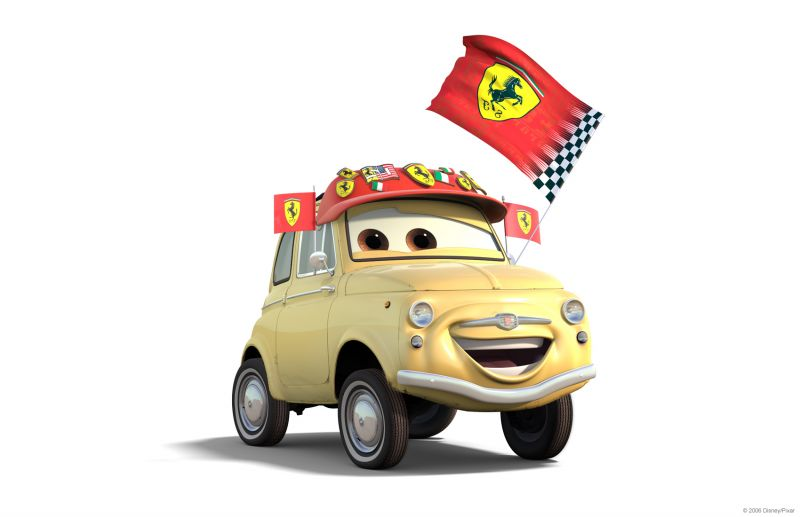 Федотова Е.А. ГОУ СОШ №1372  Москва
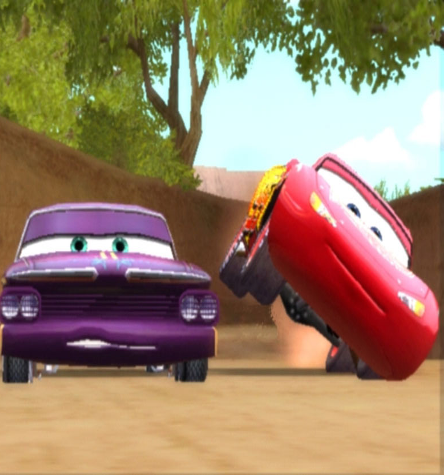 Все движения разминки Повторяем без запинки!
Эй! Попрыгали на месте.
Эх! Руками машем вместе.
Эхе - хе! Прогнули спинки,
Посмотрели на ботинки.
Эге – ге! Нагнулись ниже
Наклонились к полу ближе.
Повертись на месте ловко.
В этом нам нужна сноровка.
Что, понравилось, дружок?
Завтра будет вновь урок!
Федотова Е.А. ГОУ СОШ №1372  Москва
Командное первенство
Федотова Е.А. ГОУ СОШ №1372  Москва
Решите задачу:
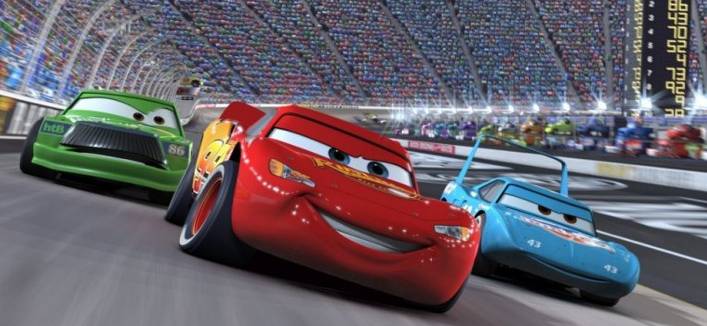 Федотова Е.А. ГОУ СОШ №1372  Москва
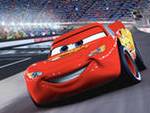 Решение:
3200 : 100 ∙ 37,5 = 1200 (км) – первая часть дистанции МакКвина 
3200 – 1200  = 2000 (км) – остаток дистанции
2000 : 5 ∙ 2  = 800 (км) – вторая часть дистанции
3200 – 1200 – 800 =1200 (км)
Ответ: до финиша осталось 1200 км.
Федотова Е.А. ГОУ СОШ №1372  Москва
Личное первенство
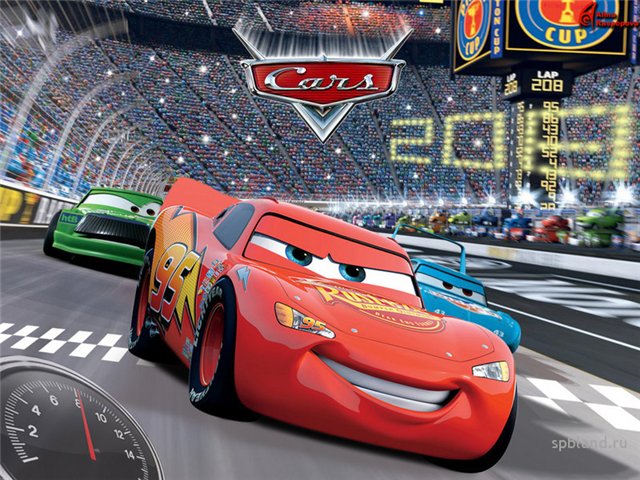 Федотова Е.А. ГОУ СОШ №1372  Москва
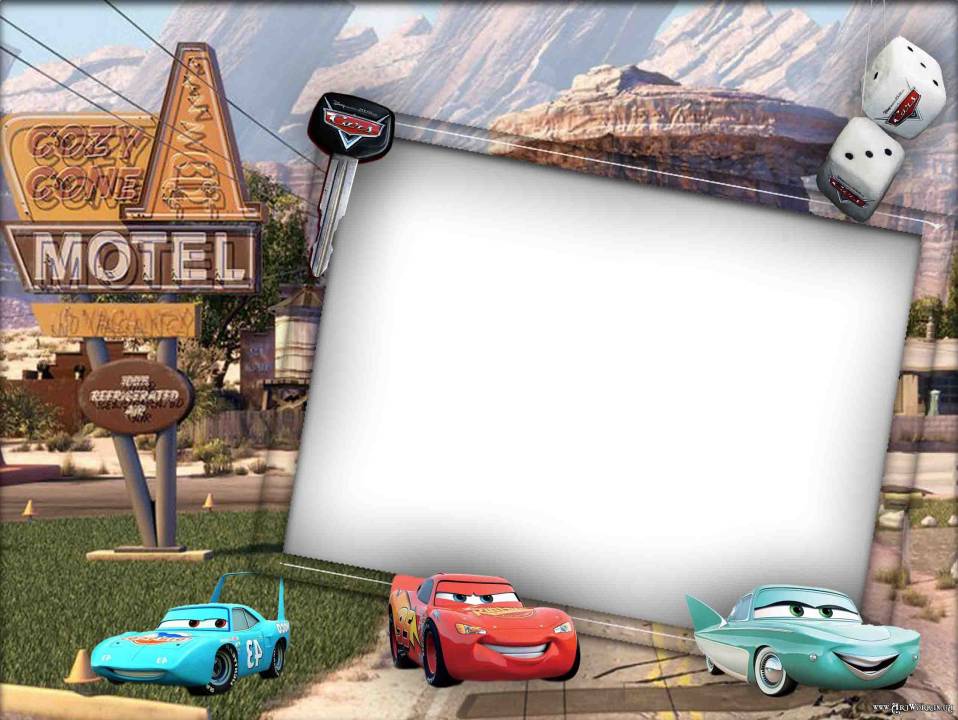 Дома в мотеле Салли имели форму конуса. Найдите угол при вершине конуса, если углы при основании конуса равны и на 15° меньше угла при вершине.
Федотова Е.А. ГОУ СОШ №1372  Москва
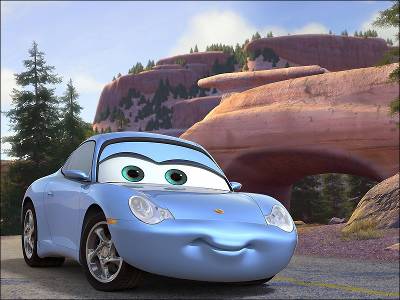 Решение:
(х + 15)°
х°
х°
1) х + х + х + 15 = 180,
    3х = 180 – 15,
    3х = 165,
    х =165 : 3,
    х = 55(°) – угол при основании

2) 55 + 15 = 70(°) 
Ответ: угол при вершине равен 70°
Федотова Е.А. ГОУ СОШ №1372  Москва
Подводим итоги
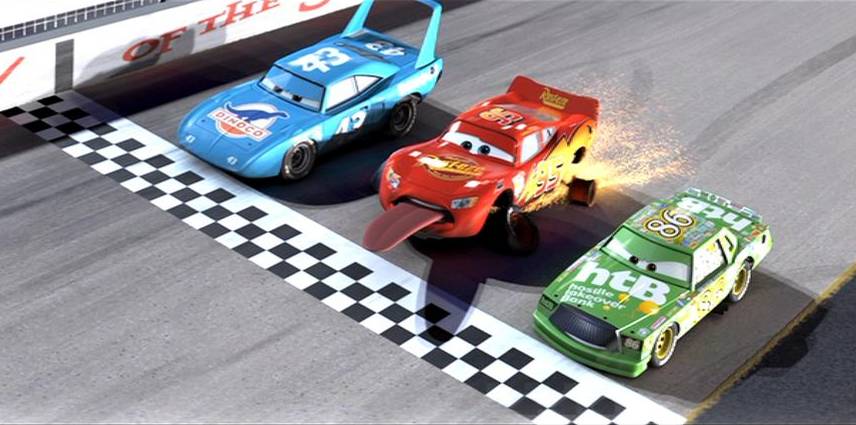 Федотова Е.А. ГОУ СОШ №1372  Москва
Вы все молодцы!
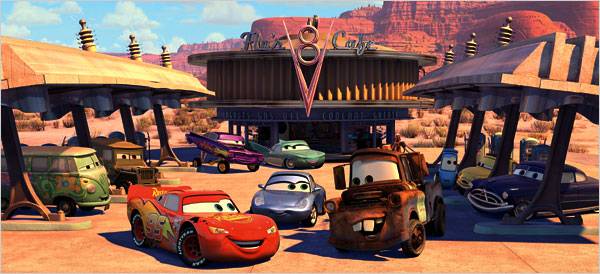 Федотова Е.А. ГОУ СОШ №1372  Москва
Спасибо за урок!
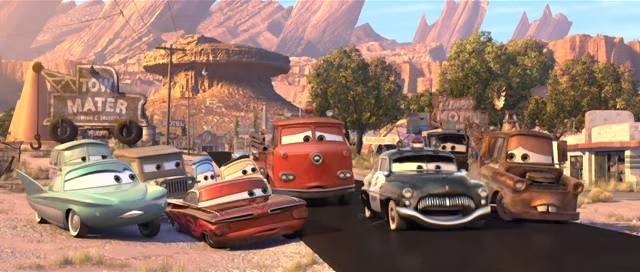 До новых встреч!
Федотова Е.А. ГОУ СОШ №1372  Москва